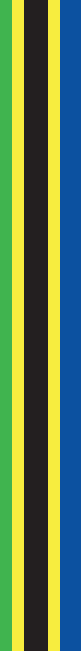 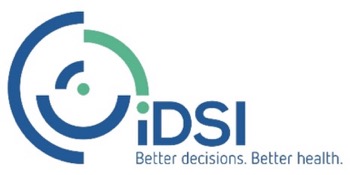 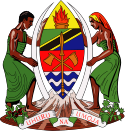 Revision of STG and NEMLIT in Tanzaniaa mechanism for introducing HTA? Accra, Ghana, 14 March 2019Gavin SurgeyInternational Decision Support Initiative
0
[Speaker Notes: G’Morning. 
I’m from South Africa, working with iDSI and Wits University]
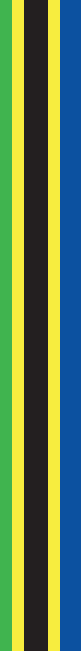 Concepts
Essential Medicines List
Standard Treatment Guidelines
Health Systems
Health Technology Assessment
Evidence Informed Priority Setting
1
[Speaker Notes: Today we’re here to discuss resource allocation, efficiency and management. This brings into play a few concepts that I’d like to introduce.  Essential Medicines and HTA. HTA being Health Technology Assessments which is the systematic evaluation of properties effects and/or impact of health technology. Today I’m going to touch on EMLs, and link that to an HTA process, or in the case of Tanzania, the link to the wider health system.  
 
An essential medicines list should be made up of medicines selected through an evidence-based process. The essential medicines list is a predefined list of medicines which is used to treat specific indications. By defining a list it can ensure treatment is safe, works and is ‘hopefully’ cost effective. I say hopefully because often the cost effective element isn’t taken into consideration. 
 
The WHO list is designed to help countries figure out how to prioritize spending on medications. It’s a model that many use to craft their own drug formularies. The country then defines a list which then helps its facilities prioritize their spending and procurement. In essence it helps ensure that treatment options work, and don’t kill anyone, and that drugs procured are cost-effective. However this isn’t always the case
 
In order for a country to determine their essential medicines list, they need to follow some sort of systematic process of evidence informed priority setting for decision making. 
 
You may ask, why is priority setting important, how does this link to decision making, what is the relationship to evidence?
 
We all are confronted decisions and decision making. We’re all sitting in Accra, daily we’re faced with, my biggest decision - which party do I go to tonight. In my mind I weigh up the utility I will gain from each. So, the premise always lies on decision making. 
 
This presentation is a story of Tanzania, allocating resources, ensuring effiency amoung medicines selected. Decision making,  how does one make a decision, what is a good process for decision making, but mostly I focus on  - how does one introduce evidence informed decision making, specifically in an LIC setting. 
 
Today I want to take you on the journey I’ve had with Tz. I’m not going to be able to go into the detail of EMLs or HTA. I’m hoping that we all have some knowledge of this, but at least we understand that we need to have evidence when it comes to making decisions. However, this is not necessarily a concept put into practice in many countries.]
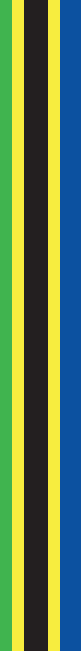 Tanzania Country Profile
Total population (projection 2016)
The Crude Birth Rate
Life expectancy at birth 
Gross Domestic Product (GDP)
Under 5 Mortality Rate
Infant Mortality Rate
Maternal Mortality Ratio
HIV prevalence, 15-49 years
50.0 million
41.6 per 1,000
63 F; 60 M
US$ 955 (2014 est.)
51 per 1,000 live births
45 per 1,000 live births 
432 /100,000 live births
5.3%
2
[Speaker Notes: If we take a step back, I’d like us all to have a quick appreciation of the profile of Tanzania. High population, low GDP, not so good mortality ratios. Clearly in need of some improved decision making.
 
Working with a country is often a gradual process, most important is building a relationship of trust, then an understanding and appreciation of the system is necessary before you can introduce any new concepts.]
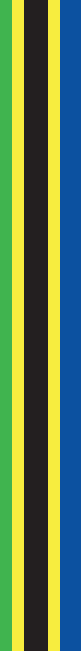 Engagement in Tanzania
3
[Speaker Notes: Engagement with GoT began in 2014 where sensitisation on evidence informed decision making as a topic was introduced. A follow-up workshop was held again in 2015 to raised awareness of HTA and its role in informing decisions as well as served as a platform where the experience and knowledge was shared. 
 
Out of this workshop a strong political will to establish a structured mechanism for evidence informed priority setting, and this would bring value for money to Tanzania. It was identified that a good starting point for establishing a priority-setting mechanism in Tanzania was using this for the EML revision which,  at the time, Tanzania had an urgent need to update their EML and the opportunity would be to use an evidence-informed process to revise this.
  
Its useful if I give a bit of a background on EMLs and the revision process]
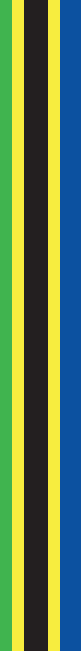 EML Revision Process
Earliest effort to inform explicit priority setting in LMICs
Tanzania pioneer of the EML programme
EMLs guide procurement and supply of medicines
EMLs updated every 4-6 years
Tz on their 5th edition
SOP for revision of EML
4
[Speaker Notes: The Essential Medicines List and revision process
The essential medicines list is among the earliest efforts to inform explicit priority setting in LMICs. Historically, the selection criteria in Tanzania was loosely based on efficacy, safety, availability, compliance as well as WHO recommendations and other stakeholder influences. There was little to no consideration of cost-effectiveness criteria which is evidenced by the committee having no knowledge of cost-effectiveness criteria. 
 
The development of the fifth edition involved capacity building workshops and on-going engagement between the Tanzanians and continuous technical support from partners. This engagement enabled in-country stakeholders to gain an in-depth understanding and practical experience of evidence-based selection of medicines while simultaneously developing their knowledge base on the principles of evidence informed priority setting. Training and support in health economics was provided on evidence based medicine and costing for priority setting in medicines. 
 
To ensure transparency of the revision of the proposed medicines, a guidance document, in the form of a Standard Operating Procedure (SOP), was developed by a group of experts aimed at providing systematic guidance for developing and reviewing the STGs, vertical program treatment guidelines and associated medicine lists (NEMLIT inclusive), that could be reproduced for another review process. It was subsequently endorsed by the National Medicines Therapeutic Committee (NMTC), chaired by the CMO.
 
A newly incorporated principle of the SOP (as compared to the previous revision of the NEMLIT) is that any addition or deletion from the Essential Medicines List needs to be on the “basis of proven scientific data regarding effectiveness, safety and cost-effectiveness”. The SOP further goes on to state that appropriate treatment options need to be linked to the evidence gathered and that “these recommendations should consider efficacy, safety and cost-effectiveness”. (23)]
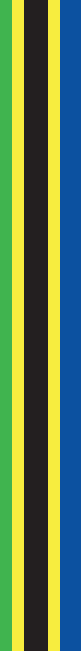 Launch of STG/NEMLIT
The STG/NEMLIT was signed by the Minister in December 2018 and launched in January 2018
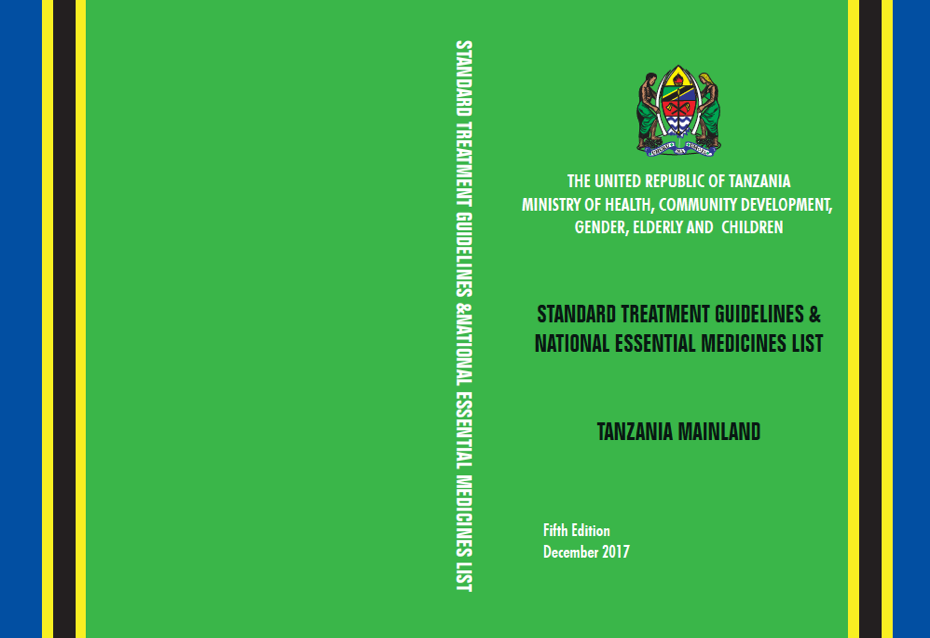 5
[Speaker Notes: The revised STG/NEMLIT was completed at the end of 2017 which had a prioritized list of medicines which ensured they were safe for use, efficous and cost-effective.
 
The process of developing the EML in country ensured that capacity building took place. The skills built gave an understanding of a priority setting process which contributed to the foundation for establishing an HTA Committee in Tanzania.
 
Out of the process, not only did the country have guidelines developed, but they had larger achievements in their health system…]
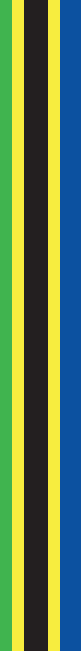 Tanzanian Achievements
Linking EML with procurement and NHI benefit package
Tanzanian HTA committee (THTAC) established
HTA is Included in the National Health Policy 2017
Currently developing an HTA roadmap
6
[Speaker Notes: Through ongoing engagement with Tanzania and the making use of an evidence informed priority setting process to develop the EML, an HTA committee was established by the Minister of Health. The committee is chaired by the Chief Medical Officer (CMO) and is made up of approximately 16 senior representatives from various departments charged on making recommendations on prioritisation, selection, distribution, management and introduction of cost effective interventions for health promotion, disease prevention, diagnosis, treatment and rehabilitation.
  
Despite the significant progress, there are still a number of challenges ahead. A major factor is a lack of financial resources – there is no dedicated funding to support the HTA workstream as yet. A standard operating procedure was developed to update and revise their EML, but there isn’t financing to start the next revision process which could take 3 or 4 years. 
 
The Tanzanian experience teaches us that engagement of policy-makers and the identification of an appropriate entry point during the initial phases is key, particularly while there is momentum and political will. A demonstration project needs to be selected that is not just an academic exercise but which also contributes to the creation of demand (for HTA). Using a project, which is seen as a necessity for the country, provides opportunity to engage further and sustain efforts around HTA topics.]
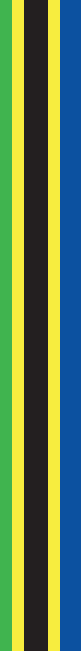 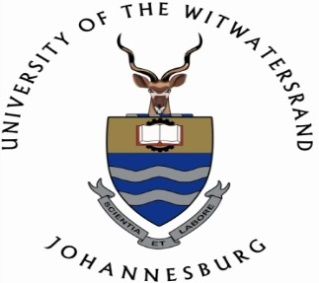 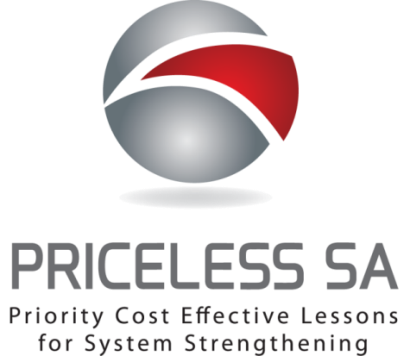 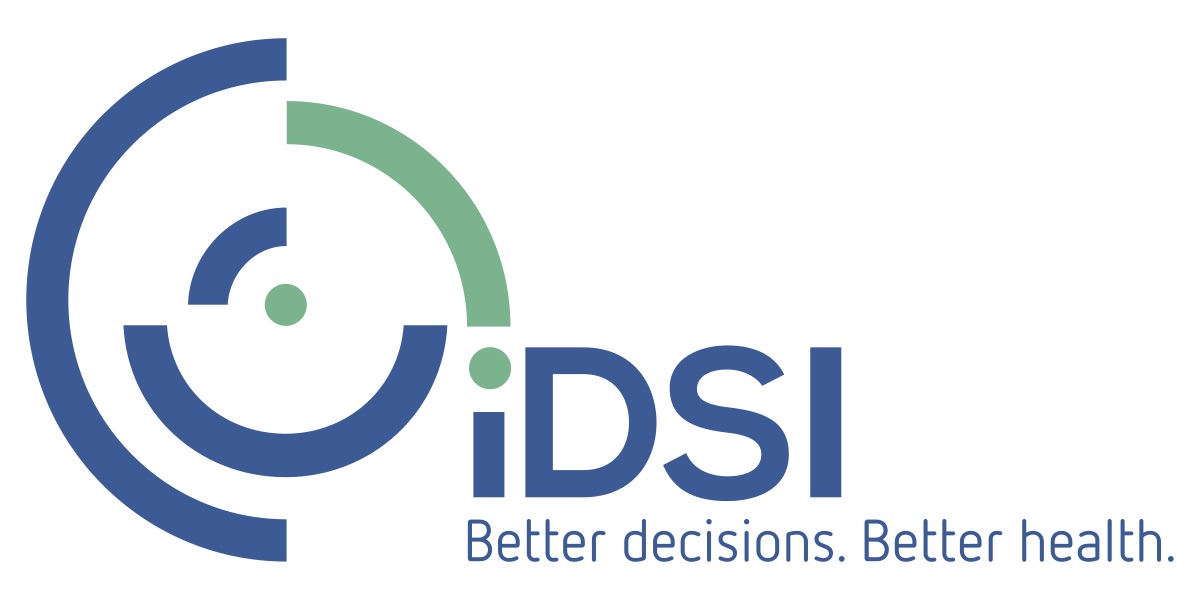 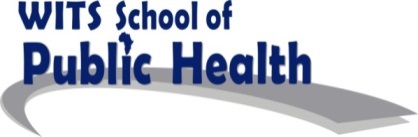 Asante
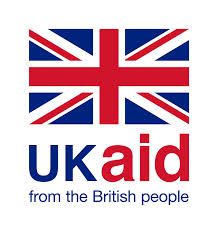 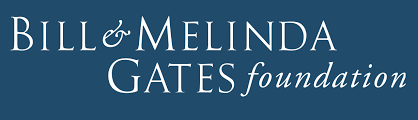 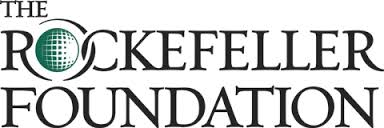